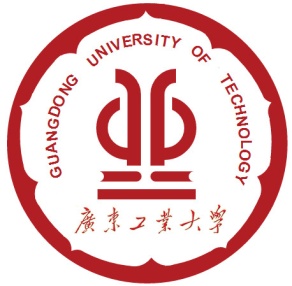 Python+OpenCV图像编程
2 图像打开、显示及保存
一、读取图像
1、语法格式：
                     image = cv2.imread(filename, flags)
             参数说明：
                     filename：要读取图像的完整文件名，使用双引号。
                     flags：读取图像颜色类型标记。
                                       默认值为1，表示彩色图像，可以省略；
                                       值为0时，表示灰度图像，如图像为彩色，自动变灰度。
2、实例：
             import cv2        
             image = cv2.imread(“timg.jpg”)
             print(image)
             
             注意：
                （1）完整文件名： image = cv2.imread(“c:\\desktop\timg.jpg”)
                    （2）路径中不能出现中文。
二、显示图像
OpenCV图像显示要用到imshow()方法、waitKey()方法和destroyAllWindows()方法。

        1、 imshow语法格式：
                     cv2.imshow(winname, mat)
             参数说明：
                     winname：显示图像的窗口名称。
                     mat：要显示的图像。
2、 waitKey语法格式：
                     retval=cv2.waitKey(delay)
             参数说明：
                     retval：被按下键的ASCII码，如果没有按键，返回-1。
                     delay：等待用户按下键盘的时间，单位为ms。如果值为负数、
                                        0或者空时，表示无限等待。
3、cv2.destroyAllWindows() 销毁所有正在显示图像的窗口。
4、实例：
                    import cv2
                    image=cv2.imread("timg.jpg")
                    cv2.imshow(“trees",image)
                    cv2.waitKey()
                    cv2.destroyAllWindows()
三、保存图像
1、 语法格式：
                      cv2.imwrite(filename,image)
             参数说明：
                     filename：要保存图像时所用的完整文件名。
                     image：要保存的图像。
2、实例：
                    
                    import cv2
                    image = cv2.imread("1.1.jpg")                                   
                    cv2.imwrite(“D:/1.jpg", image)
四、获取图像属性
1、 函数说明
               shape：如果是彩色图像，那么获取的是一个由图像的像素列数、
                                  像素行数和通道数所组成的数组。如果是灰度图像，那么
                                  获取的是一个由图像的像素列数、像素行数的数组。
               size：获取的是图像包含的字节数，即列数*行数*通道数。
               dtype：获取的是图像类型。
2、实例：              
                 import cv2
                    image_Color = cv2.imread("1.1.jpg")
                    print("获取彩色图像的属性：")
                    print("shape =", image_Color.shape)
                    print("size =", image_Color.size)
                    print("dtype =", image_Color.dtype)
                    image_Gray = cv2.imread("1.1.jpg", 0)
                    print("获取灰度图像的属性：")
                    print("shape =", image_Gray.shape)
                    print("size =", image_Gray.size)
                    print("dtype =", image_Gray.dtype)
休 息 一 下
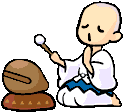